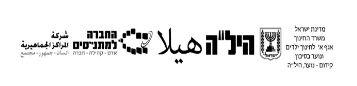 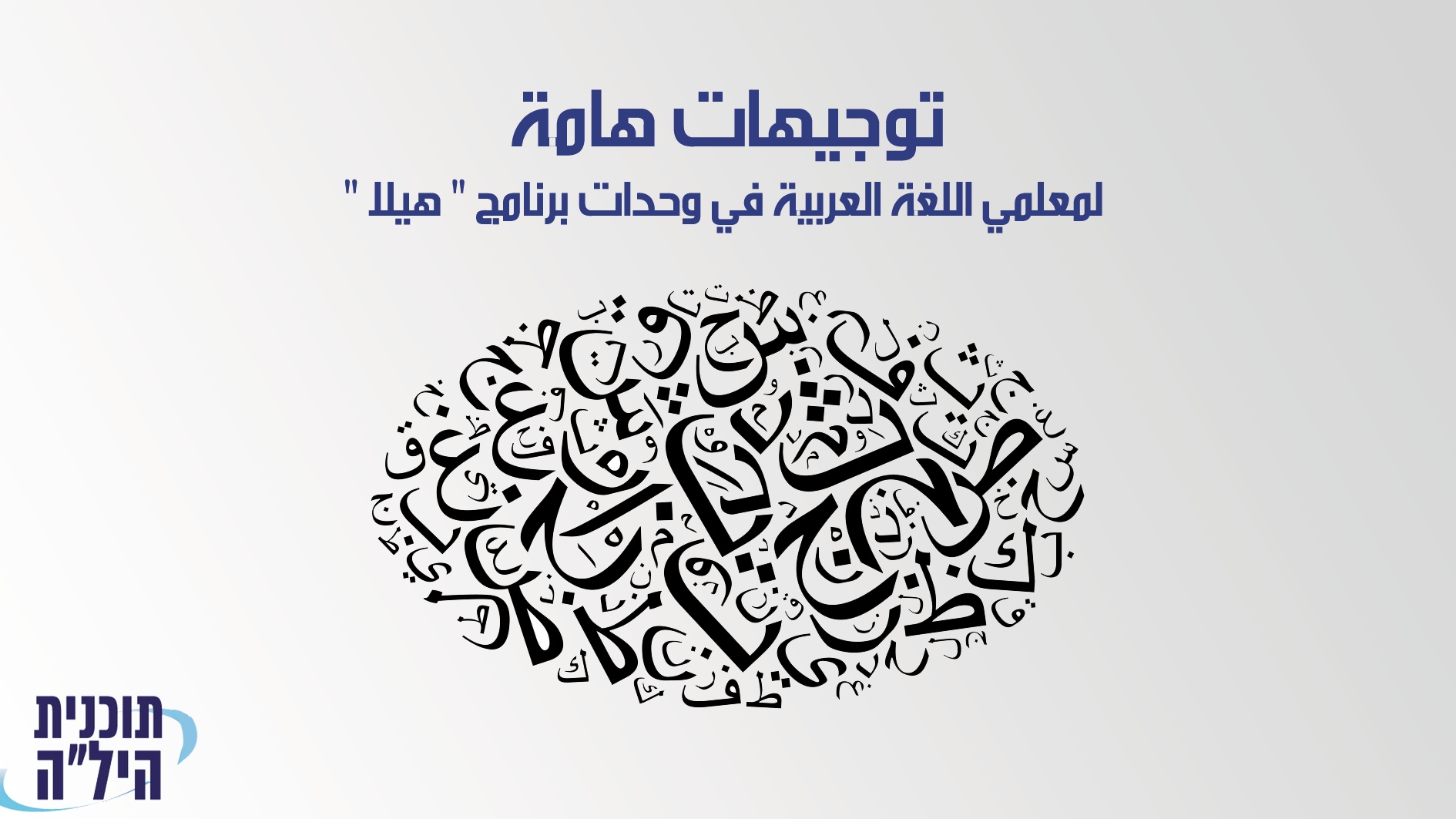 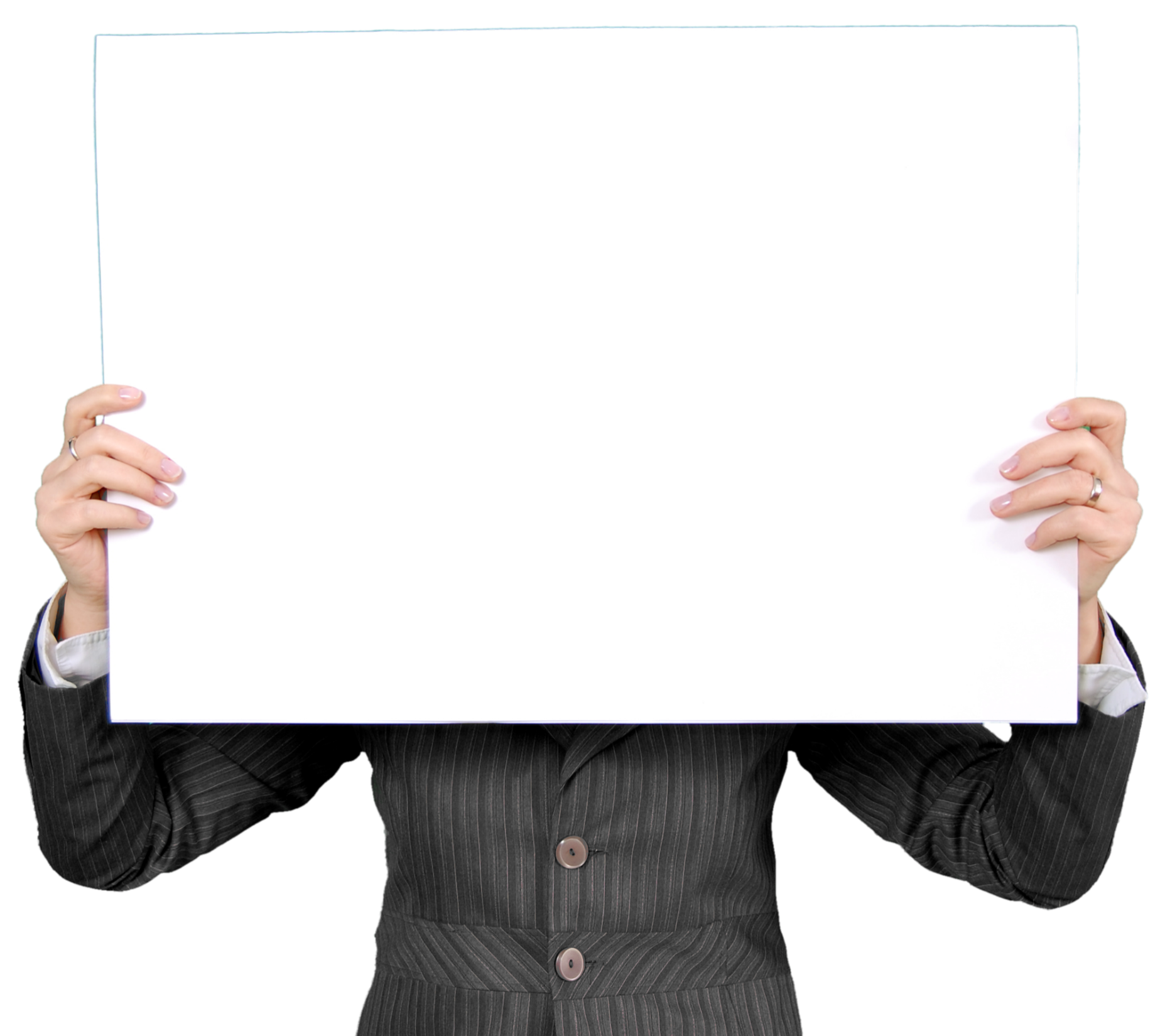 المواد التعليمية للّغة العربية
لمستويات 8، 10،9
 سنوات تعليمية
أعزائي المعلمين / المعلمات:
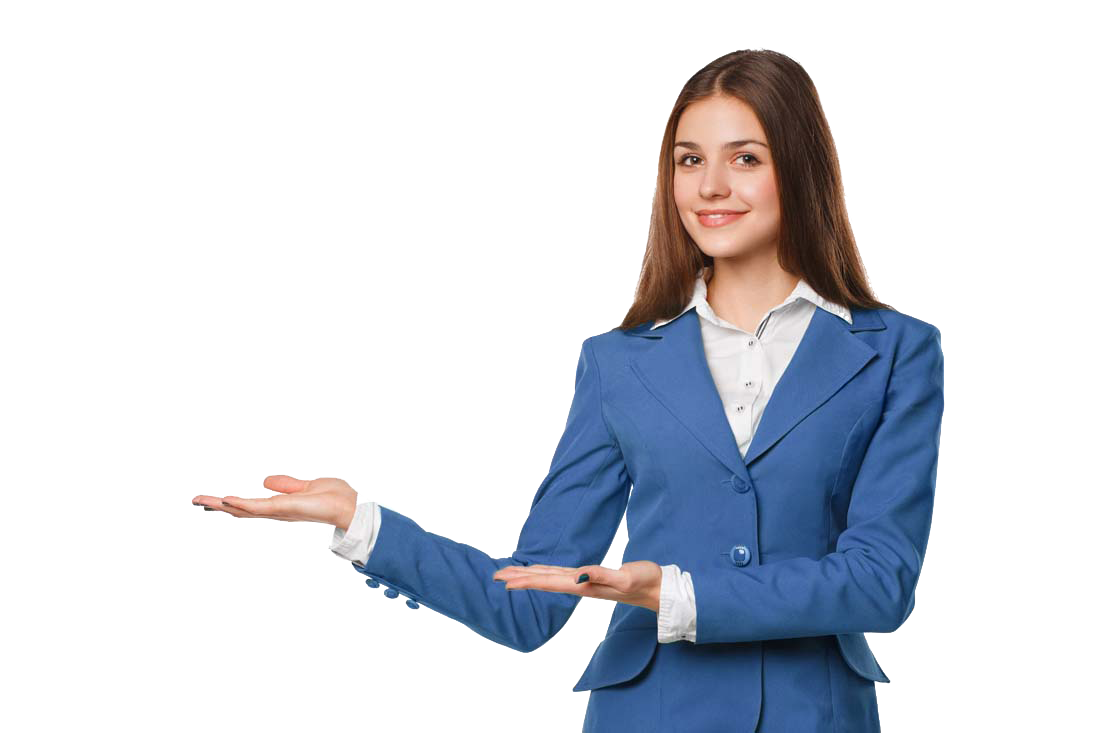 نضع بين أيديكم برنامجًا تعليميًا خاصًا بوحدة اللغة العربية الإلزامية ضمن إطار البرنامج التعليمي "هيلا " في مستوى 10، 9، 8 سنوات تعليمية.

ومن خلال هذا البرنامج نكون قد مكّنا
 طلابنا من الاطّلاع على جميع مجالات
 اللغة العربية.
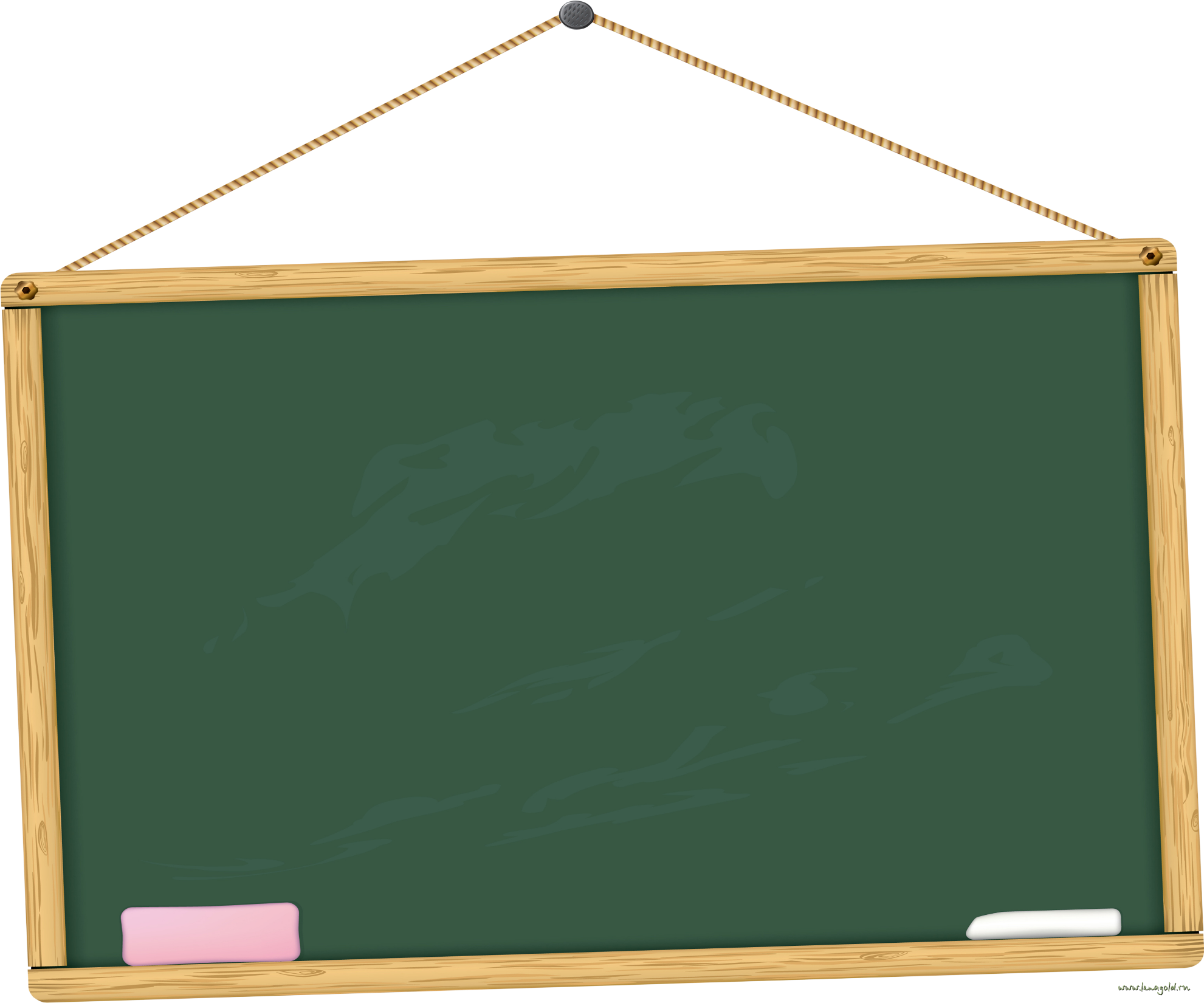 تنقسم مجالات اللغة 
إلى ثلاثة أقسام أساسية 
1. النصوص الأدبية 2.التعبير الكتابي 3. المعرفة اللغوية
الملف التربوي لمستوى 8،9،10 سنوات تعل
الملف التربوي هو عبارة عن مجمع موجه، من خلاله يعرض الطالب المواد التعليمية المكتسبة، تقدمه وتحصيلاته في مجال معين. يشمل الملف التربوي مقتطفات من عمل الطالب في المجالات اللغوية المختلفة خلال العام الدراسي، والتي تعكس بدورها تطبيق الأهداف التعليمية (مثال: تحليل النصوص, تطبيق المواد التعليمية المختلقة وغيرها).
تحتوي خطة العمل مركبين أساسيين لتقييم الطالب في المستويات التعليمية 8-9-10.
الامتحان النهائي في كل مستوى (70%) من العلامة النهائية للطالب.
الملف التربوي يشكل (30%) من العلامة النهائية للطالب.
أ. الخطة التعليمية لمستوى 8 سنوات تعليمية :
النصوص الأدبية: 






المعرفة اللغوية: 
التشكيل ، علامات الترقيم، إملاء، التذكير والتأنيث، مفرد، مثنى جمع. 
إتمام تركيب وبناء جمل ، تسلسل الأحداث (ترتيب جمل )، كلمات مرادفة، تحديد نوع الكلمة، تصريف الأفعال والأسماء، تمييز الضمائر، أسماء الإشارة .
 إعطاء مساحة للتعبير الشخصي من خلال كتابة تلخيص، رسالة شخصية أو فقرة نص وصفي أقناعي.
الملف التربوي لمستوى 8 سنوات تعليمية
مبنى امتحان 8 سنوات تعليمية
مدة الامتحان: ساعتان (120 دقيقة)
مبنى الامتحان: يتكون الامتحان 3 أقسام:
القسم الأول: النصوص الأدبية (40%)
في الامتحان نصّين من المنهج التّعليمي، على الطّالب حل الأسئلة المرفقة لكل نص
النّص الأول: على الطّالب اختيار أربعة من خمسة أسئلة فقط (كل سؤال 5 علامات)
النّص الثّاني: على الطّالب اختيار أربعة من خمسة أسئلة فقط (كل سؤال 5 علامات)
القسم الثاني: القواعد (40%) 
على الطّالب اختيار أربعة من خمسة أسئلة فقط  (كل سؤال 10 علامات)
القسم الثالث : التعبير الكتابي (20 %)
 على الطّالب اختيار موضوع واحد من الموضوعين المقترحين (20 علامة)
ملاحظة: الأسئلة مرفقة في الكراسة.
ب. الخطة التعليمية لمستوى 9 سنوات تعليمية:
النصوص الأدبية: 





المعرفة اللغوية: 
التشكيل، علامات الترقيم، إملاء، التذكير والتأنيث، مفرد مثى، جمع.
إتمام تركيب وبناء جمل ، تسلسل الأحداث (ترتيب جمل)، كلمات مرادفة، تحديد نوع الكلمة، تصريف الأفعال والأسماء ، تمييز الضمائر، أسماء الإشارة .
 إعطاء مساحة للتعبير الشخصي من خلال كتابة تلخيص، رسالة شخصية أو فقرة نص وصفي أقناعي
الملف التربوي لمستوى 9 سنوات تعليمية
مبنى امتحان 9 سنوات تعليمية
مدة الامتحان: ساعتان (120 دقيقة)
مبنى الامتحان: يتكون الامتحان 3 أقسام:
القسم الأول: النصوص الأدبية (40%)
في الامتحان نصّين من المنهج التّعليمي، على الطّالب حل الأسئلة المرفقة لكل نص
النّص الأول: على الطّالب اختيار أربعة من خمسة أسئلة فقط (كل سؤال 5 علامات)
النّص الثّاني: على الطّالب اختيار أربعة من خمسة أسئلة فقط (كل سؤال 5 علامات)
القسم الثاني: القواعد (40%) 
على الطّالب اختيار أربعة من خمسة أسئلة فقط   (كل سؤال 10 علامات)
القسم الثالث: التعبير الكتابي ( 20 %)
 على الطّالب اختيار موضوع واحد من الموضوعين المقترحين (20 علامة)
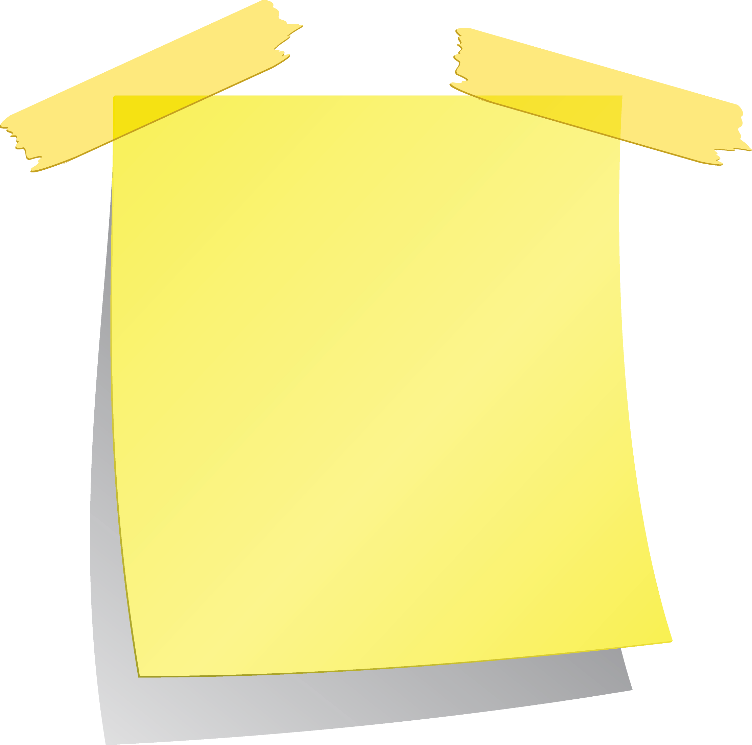 ملاحظة: الأسئلة مرفقة في الكراسة
ج . الخطة التعليمية لمستوى 10  سنوات تعليمية:
النصوص الأدبية: 





المعرفة اللغوية: 
التشكيل، علامات الترقيم، إملاء، تسلسل الأحداث (ترتيب جمل)، كلمات مرادفة، تحديد نوع الكلمة، تصريف الأفعال والأسماء، تمييز الضمائر، أسماء الإشارة، تصريف جمل، الوزن الصرفي للفعل، أنواع الجمل.
 إعطاء مساحة للتعبير الشخصي من خلال كتابة تلخيص، رسالة رسمية أو فقرة نص وصفي أقناعي، تعبئة استمارات
الملف التربوي لمستوى 10سنوات تعليمية
مبنى امتحان 10سنوات تعليمية
مدة الامتحان: ساعتان (120 دقيقة)
مبنى الامتحان: يتكون الامتحان 3 أقسام:
القسم الأول: النصوص الأدبية (40%)
في الامتحان ثلاثة نصوص من المنهج التّعليمي.
على الطّالب اختيار نصّين وحل جميع الأسئلة المرفقة للنص (20 علامة لكل نص)
القسم الثاني: القواعد (40%) 
على الطّالب اختيار أربعة من خمسة أسئلة فقط   (كل سؤال 10 علامات)
القسم الثالث: التعبير الكتابي ( 20 %)
 على الطّالب اختيار موضوع واحد من الموضوعين المقترحين (20 علامة)
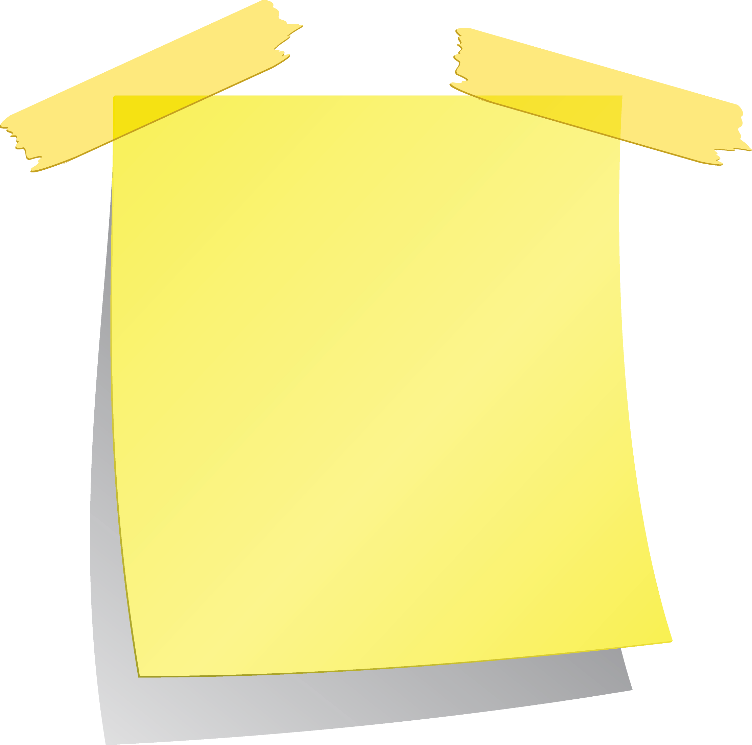 ملاحظة:  الأسئلة مرفقة في الكراسة
.
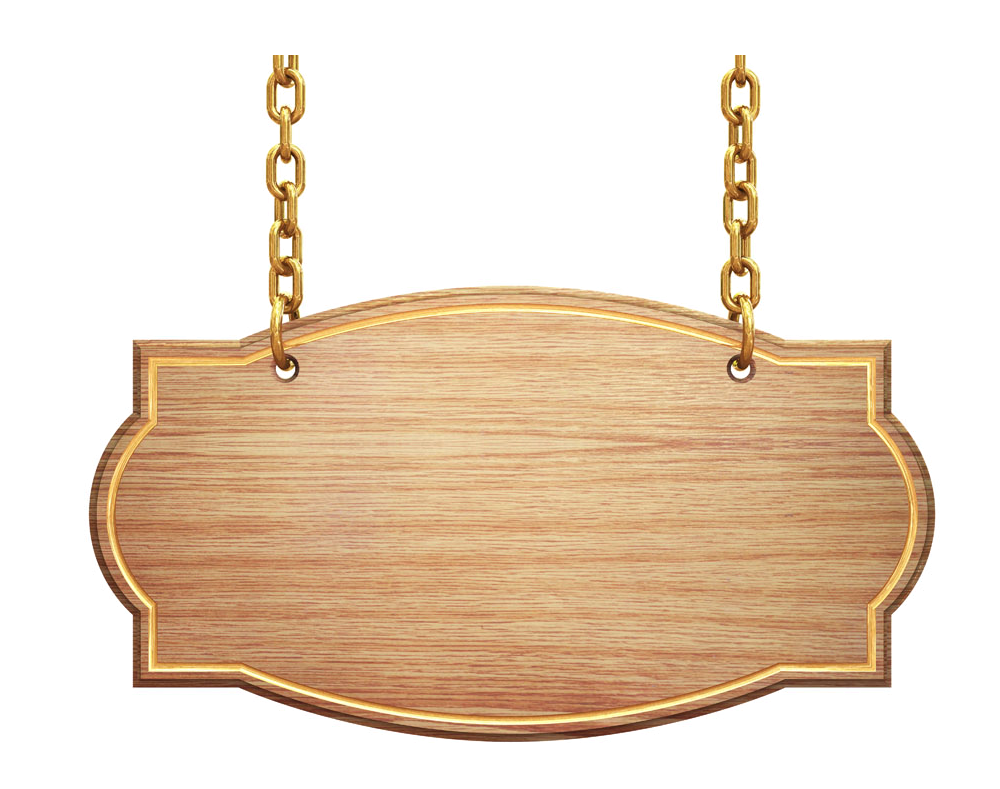 توجيهات للتعبير الكتابي
الرجاء الالتفات الى ما يلي:
التقيد بالموضوع: لا داعي لمقدمات طويلة، تجنب الخروج عن الموضوع
عند تقدير الانشاء، يؤخذ بعين الاعتبار ما يلي: صحة الأسلوب واللغة طريقة عرض الأفكار، سلامة الاملاء وضوح الخط، الترتيب والدقة في استعمال علامات الترقيم.
نوصي بالكتابة على سطر دون الاخر.
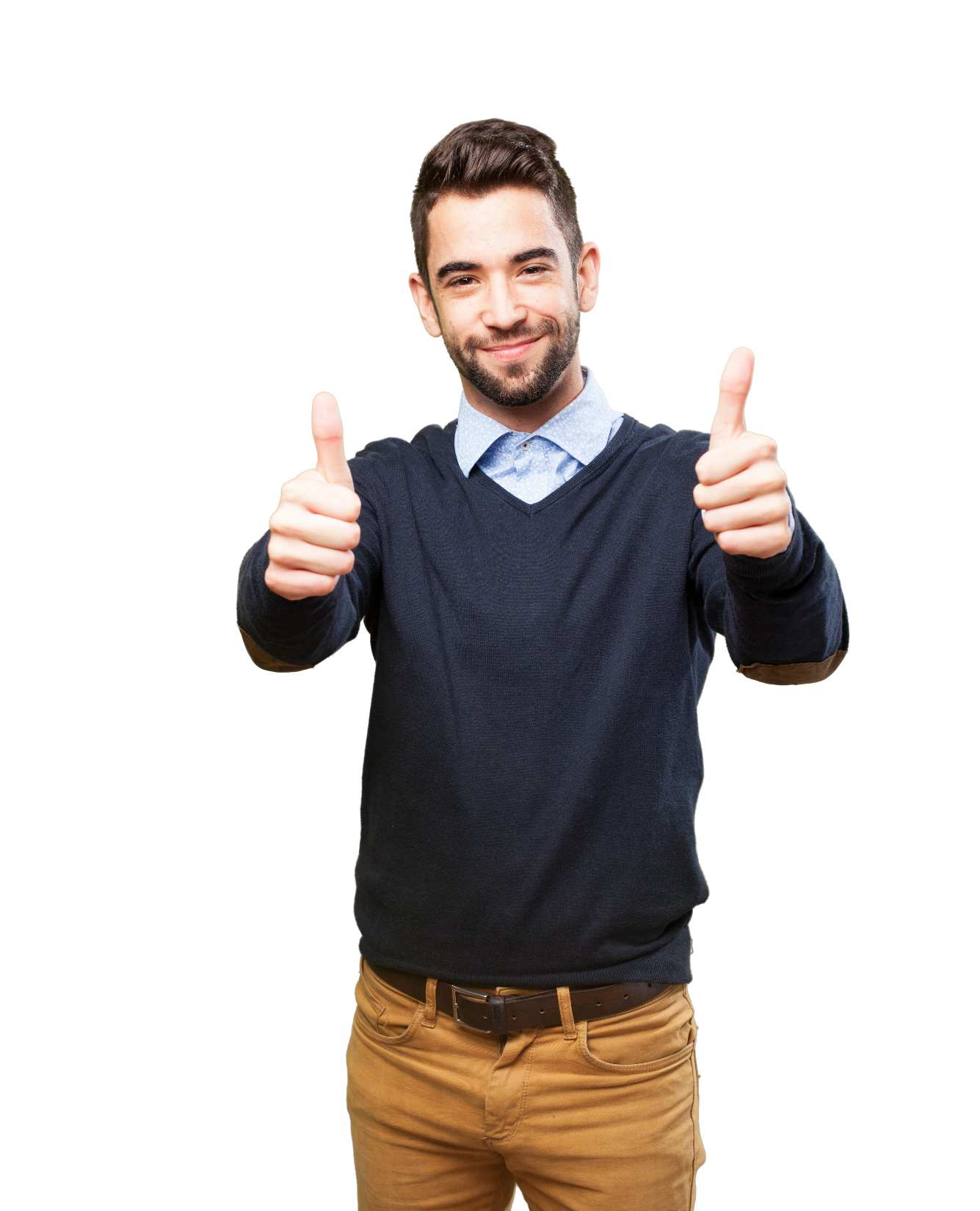 بالنجاح للجميع!